МІНІСТЕРСТВО ОСВІТИ І НАУКИ УКРАЇНИ
ВІННИЦЬКИЙ НАЦІОНАЛЬНИЙ АГРАРНИЙ УНІВЕРСИТЕТ
Факультет технології виробництва і переробки продукції тваринництва




ІННОВАЦІЙНІ ТЕХНОЛОГІЇ У ГОДІВЛІ СІЛЬСЬКОГОСПОДАРСЬКИХ ТВАРИН
для здобувачів
 
галузі знань: 20 «Аграрні науки та продовольство»
спеціальності: 204 «Технологія виробництва і переробки продукції тваринництва»
освітньо-наукового рівня третього (доктор філософії)
 
 


Чудак Р. А. – доктор с.-г. наук, професор

ВІННИЦЯ 2021
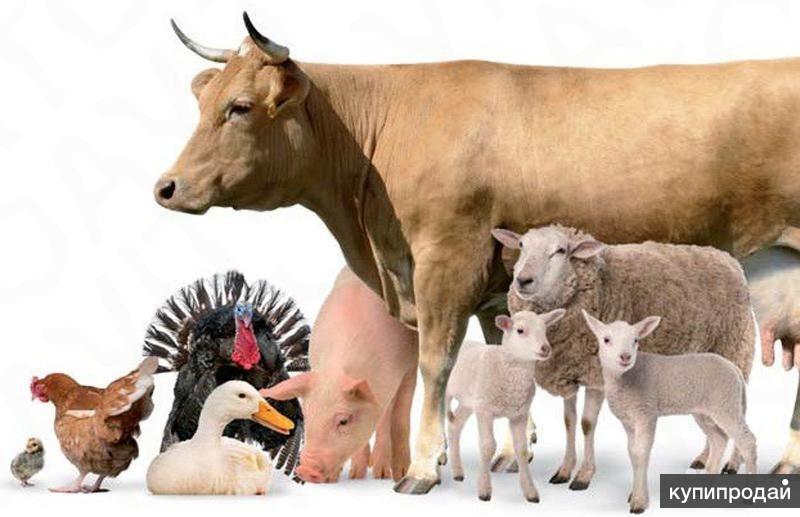 ОПИС НАВЧАЛЬНОЇ ДИСЦИПЛІНИ
ТЕМИ ЛЕКЦІЙНИХ ЗАНЯТЬ
Атестація 1. Основи поживності кормів, корми, їх хімічний склад та використання у годівлі тварин
Тема 1. Роль годівлі і живлення тварин у підвищенні продуктивності тварин.
Тема 2. Корми, класифікація та характеристика. 
Тема 3. Характеристика кормів. Комбікорми та кормові добавки.
Атестація 2. Нормована годівля тварин
Тема 4. Особливості інноваційної годівлі великої рогатої худоби.
 Тема 5. Годівля овець і коней.
Тема 6. Інноваційні технології годівлі свиней.
Тема 7. Інноваційні технології годівлі птиці. 
Тема 8. Годівля кролів і хутрових звірів.
РЕКОМЕНДОВАНІ ДЖЕРЕЛА ІНФОРМАЦІЇ
основні
1. Богданов Г.О., Кандиба В.М. Норми і раціони повноцінної годівлі високопродуктивної великої рогатої худоби. Харків, 2012. 290 с.
2. Гноевой В.И. Биоморфологическая организация и питательность кормов. Харків, 2017. 560 с.
3. Горбатенко І.Ю., Гиль М.І., Захаренко М.О. Біологія продуктивності сільськогосподарських тварин. Видавничий дім «Гельветика». 2018. 600 с.
4. Долгая М.М., Кулібаба С.В. Використання халатних комплексів мікроелементів у годівлі корів. Харків, 2017. 138 с.
6. Єгоров Б.В. Контроль якості та безпека продукції в галузі (комбікормова галузь). Олді+. 2018. 446 с.
8. Захаренко М.О. Комплексні сполуки мікроелементів у свинарстві. ЦУЛ. 2017. 334 с.
9. Ібатуллін І.І., Жукорський О.М. Довідник з повноцінної годівлі сільськогосподарських тварин. Аграрна наука, 2016. 336 с.
11. Піскун В.І., Яценко Ю.В. Ресурсоощадне виробництво комбікормів та БВМД в умовах господарства. Аграрна наука. 2016. 144 с.
13. Проваторов Г.,  Проваторова В. Годівля сільськогосподарських тварин. Університетська книга. 2019. 510. 
15. Разанова О. П., Чудак Р. А. Монографія: Ефективність використання у тваринництві біологічно-активних добавок на основі підмору бджіл. ВНАУ, 2018. 128с. 
16.Чудак Р.А., Бабков Я.І.  Якісні показники м’яса свиней за дії добавки «Бетаїн». Збірник  наукових праць «Аграрна наука та харчові технології».  Вінниця, 2017.  Вип. 2(96).  С. 118 – 124. 
17. Чудак Р.А. Побережець Ю.М. Вознюк О.І.Ефективність вирощування гібридних свиней за використання кормів різного виробництва. Збірник  наукових праць «Аграрна наука та харчові технології».  ВНАУ, 2017.  Вип. 5(99).  С. 11-16.
18.Чудак Р. А., Побережець Ю. М., Вознюк О. І. Вплив сухого екстракту ехінацеї блідої на склад печінки перепелів. Аграрна наука та харчові технології ВНАУ. Випуск 2 (101). 2018. С. 81 – 89.
19. Чудак, Р.А., Побережець Ю.М., Вознюк О.І.  Ріст і розвиток бройлерів за уведення ферментного препарату. Аграрна наука та харчові технології. ВНАУ. Вип. 1 (100).  2018. С. - 21 – 27.
21. Chudak R.А., Poberezhets Y.M., Vozniuk О.І., Dobronetska V.O. Echinacea pallida extract effect on quils meat quality. Ukrainian journal of ecology, Vol 9, No 2 (2019). С. 151-155. https://www.ujecology.com/articles/echinacea-pallida-extract-effect-on-quils-meat-quality.pdf